高次脳機能障害とは
高次脳機能障害の原因
高次脳機能障害の症状
高次脳機能障害の診断
高次脳機能障害の検査
高次脳機能障害の治療
最後に
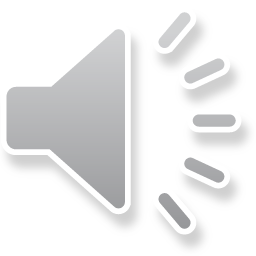 [Speaker Notes: 次に、4　高次脳機能障害の診断についてお話します。]
高次脳機能障害診断基準厚生労働省　障害保健福祉部国立身体障害者リハビリテーションセンター
（平成１８年）
診断基準Ⅰ．主要症状等　１．脳の器質的病変の原因となる事故による受傷や疾病の発症の事実が確認されている。　２．現在、日常生活または社会生活に制約があり、その主たる原因が記憶障害、注意障害、
　　　遂行機能障害、社会的行動障害などの認知障害である。 
Ⅱ．検査所見　MRI、CT、脳波などにより認知障害の原因と考えられる脳の器質的病変の存在が確認されて
　いるか、あるいは診断書により脳の器質的病変が存在したと確認できる。
Ⅲ．除外項目　1． 脳の器質的病変に基づく認知障害のうち、身体障害として認定可能である症状を有する
       が上記主要症状（I-2）を欠く者は除外する。　２．診断にあたり、受傷または発症以前から有する症状と検査所見は除外する。　３．先天性疾患、周産期における脳損傷、発達障害、進行性疾患を原因とする者は除外する。
 Ⅳ．診断　１．Ⅰ〜Ⅲをすべて満たした場合に高次脳機能障害と診断する。　２．高次脳機能障害の診断は脳の器質的病変の原因となった外傷や疾病の急性期症状を脱
       した後において行う。　３．神経心理学的検査の所見を参考にすることができる。
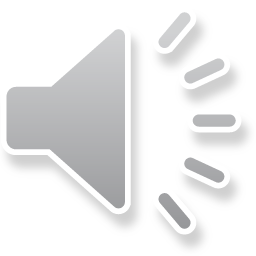 [Speaker Notes: 高次脳機能障害は、その診断基準が平成18年に厚生労働省障害保健福祉部、国立身体障害者リハビリテーションセンターより出され、基本的にこの診断基準に従って診断します。それぞれの項目について簡単に説明します。]
高次脳機能障害と診断されるには、

Ⅰ．主要症状等　１．脳の器質的病変の原因となる事故による受傷
      や疾病の発症の事実が確認されている。　２．現在、日常生活または社会生活に制約があり、
      その主たる原因が記憶障害、注意障害、遂行
      機能障害、社会的行動障害などの認知障害
      である。
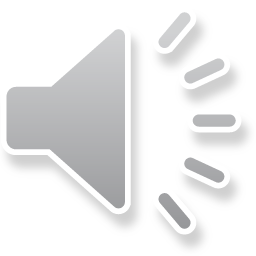 [Speaker Notes: まず、①の主要症状等についてです。1に脳の器質的病変の原因となる事故による受傷や疾病の発症の事実が確認されていることが必要です。つまり、発症の日時や場所がはっきりしているということです。一般的には診断書に「何月何日受傷あるいは発症」と記載できますが、ゆっくり発症する疾病の場合は「何年何月頃」と記載することもあり、また過去の事故や疾病の記録が残っていない時は「昭和何年頃あるいは何歳頃」とすることもあります。2に高次脳機能障害の症状のところで述べた記憶障害、注意障害、遂行機能障害、社会的行動障害により日常生活や社会生活に制約があることを具体的に診断書に記載する必要があり、家族や職場の同僚からの情報提供が必要になります。]
高次脳機能障害と診断されるには、

Ⅱ．検査所見　MRI、CT、脳波などにより認知障害の原因と考え
  られる脳の器質的病変の存在が確認されているか、
  あるいは診断書により脳の器質的病変が存在した
  と確認できる。

“器質的病変”とは
　「臓器や組織がもとに戻らないような変化が起こること」
　Ex）脳梗塞により脳が壊死する。脳外傷により脳が挫滅する。
　対義語として“機能的病変”があり、臓器や組織には異常が無く、
　働き（機能）だけが障害されているものをさす。
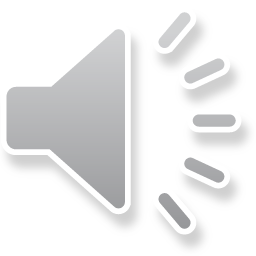 [Speaker Notes: 次に、②の検査所見についてです。MRI、CT、脳波などにより認知障害の原因と考えられる脳の器質的病変の存在が確認されるか、あるいは診断書により器質的病変が存在したと確認できることが必要です。医学的には器質性病変とは、臓器や組織がもとに戻らないような変化が起こることとされており、例えば脳梗塞で脳が壊死する、脳外傷で脳が挫滅するなどです。対義語として「機能的病変が」がり、こちらは臓器や組織には異常が無く、働き（機能）だけが障害されているものをさします。一般的に、脳血管障害や脳外傷で脳に受けた損傷は永続するもので、何年経ってもMRIやCTで損傷部位を確認できますが、くも膜下出血や小さな脳挫傷は長い経過で分かりにくくなることもあり、カルテや診断書による疾病や外傷の事実のみでも診断可能です。]
なお、診断基準のⅠとⅢを満たす一方で、Ⅱの検査所見で脳の器質的病変が明らかにできない症例については、慎重な評価により高次脳機能障害として診断されることがあり得る。
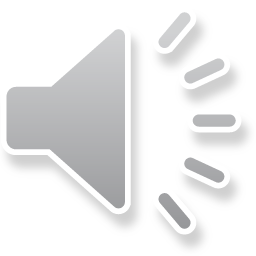 [Speaker Notes: さらに、カルテや診断書による疾病や外傷の事実が確認されない場合においても、診断基準の補足に「なお、診断基準のⅠとⅢを満たす一方で、Ⅱの検査所見で脳の器質的病変が明らかにできない症例については、慎重な評価により高次脳機能障害として診断されることがありうる」とされています。]
高次脳機能障害と診断されるには、

Ⅲ．除外項目　1．脳の器質的病変に基づく認知障害のうち、身体
　　  障害として認定可能である症状を有するが上記
　    主要症状（I-2）を欠く者は除外する。　２．診断にあたり、受傷または発症以前から有する
      症状と検査所見は除外する。　３．先天性疾患、周産期における脳損傷、発達障害、
　　  進行性疾患を原因とする者は除外する。
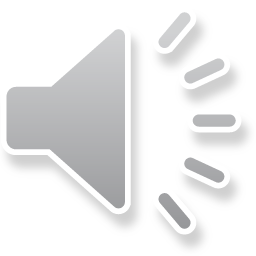 [Speaker Notes: 最後に、③除外項目についてです。]
高次脳機能障害と診断されるには、

Ⅲ．除外項目　1．脳の器質的病変に基づく認知障害のうち、身体
　　  障害として認定可能である症状を有するが上記
　    主要症状（I-2）を欠く者は除外する。　２．診断にあたり、受傷または発症以前から有する
      症状と検査所見は除外する。　３．先天性疾患、周産期における脳損傷、発達障害、
　　  進行性疾患を原因とする者は除外する。
失語症のみを呈し、高次脳機能障害に特有な症状がみられない者
失語症は、身体障害者福祉法の対象として身体障害者手帳を取得できる
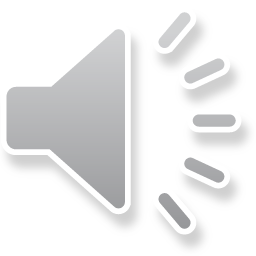 [Speaker Notes: 除外項目①の脳の器質的病変に基づく認知障害のうち、身体障害として認定可能である症状を有するが上記主要症状を欠くものは除外するは、主に失語症の患者が対象となります。つまり失語症は、古くから知られた高次脳機能障害の一つですが、失語症のみを呈し、高次脳機能障害に特有の症状がみられないものはこの診断基準から除外されます。失語症は、すでに身体障害者福祉法の対象として身体障害者手帳を取得できるためです。しかし、多くの失語症患者は何らかの高次脳機能障害に特有の症状を併せ持っており、失語症のみ単独で見られることは少ないです。]
高次脳機能障害と診断されるには、

Ⅲ．除外項目　1．脳の器質的病変に基づく認知障害のうち、身体
　　  障害として認定可能である症状を有するが上記
　    主要症状（I-2）を欠く者は除外する。　２．診断にあたり、受傷または発症以前から有する
      症状と検査所見は除外する。　３．先天性疾患、周産期における脳損傷、発達障害、
　　  進行性疾患を原因とする者は除外する。
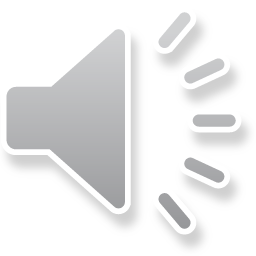 [Speaker Notes: また、高次脳機能障害の原因のところでも述べましたが、先天性疾患、周産期における脳損傷、発達障害、進行性疾患を原因とするものは除外するとされています。]
診断基準による対象疾患
脳卒中（脳梗塞・脳出血・くも膜下出血）

　外傷性脳損傷　　低酸素脳症

　　脳腫瘍			脳炎
対象外疾患
脳性まひ　発達障害　うつ病　統合失調症

　　アルツハイマー病　　パーキンソン病
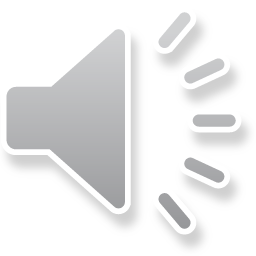 [Speaker Notes: そのため、脳性まひ、発達障害、うつ病、統合失調症、アルツハイマー病、パーキンソン病に伴う認知症など対象外疾患となります。]
高次脳機能障害と診断するには、

記憶障害、注意障害、遂行機能障害、社会的行動障害などの認知機能障害のため、日常生活や社会生活に困難がある。

事故や脳卒中などによる受傷や発症の事実が確認できる。（CTやMRIなどで異常所見がある）

除外項目（失語症、認知症、先天性の障害など）に該当しない。
上記3項目をすべて満たしている
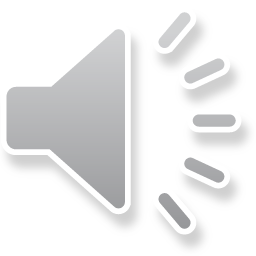 [Speaker Notes: 高次脳機能障害の診断のまとめです。高次脳機能障害と診断するには、①記憶障害、注意障害、遂行機能障害、社会的行動障害などの認知機能障害のため、日常生活や社会生活に困難がある。
②事故や脳卒中などによる受傷や発症の事実が確認できる。（CTやMRIなどで異常所見がある）。③除外項目（失語症、認知症、先天性の障害など）に該当しない。の3項目をすべて満たしている必要があります。]